Where to find materials 
for the 
Solar Car Project
Joel Pitts 
Greenville High School
Solar Panels & Cells
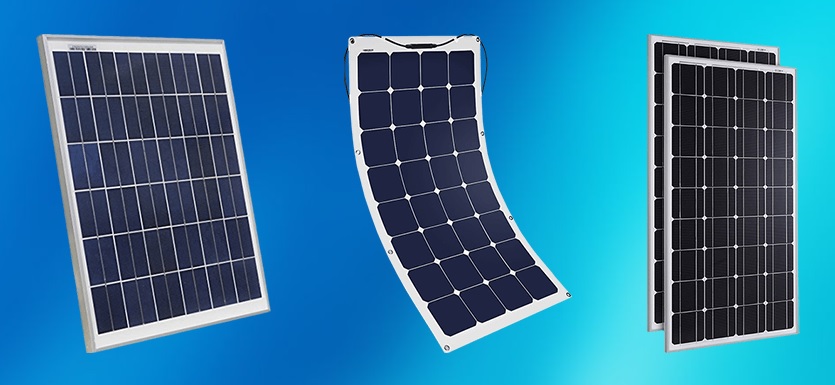 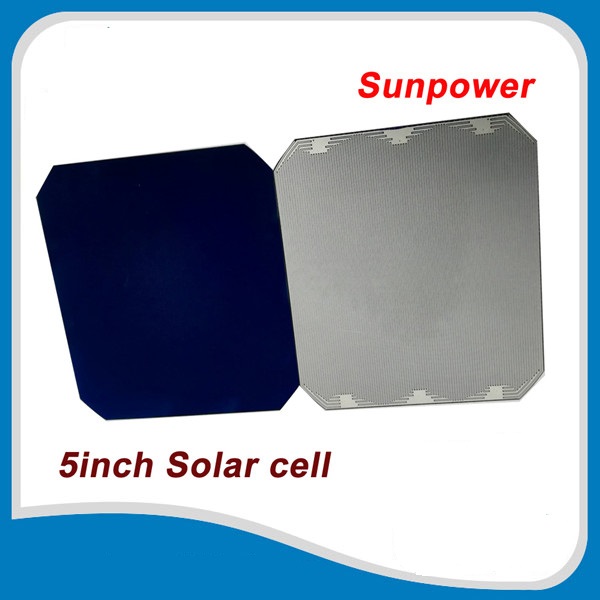 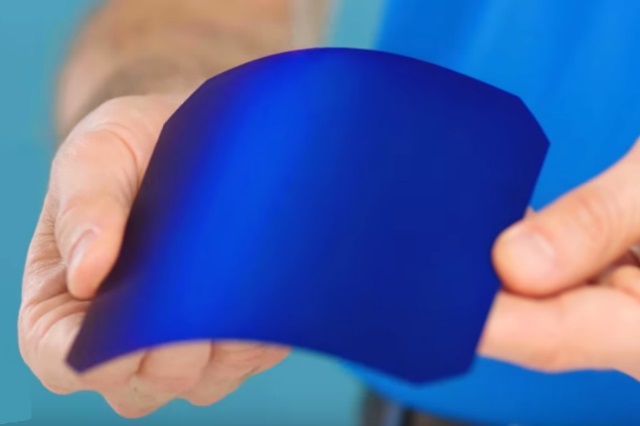 Wholesale Solar - www.wholesalesolar.com
SBM Solar - www.sbmsolar.com
Civic Solar - www.civicsolar.com
SunPower - C60 (22.5% efficient), or E60 (23.9% efficient) cells 
https://us.sunpower.com/sites/sunpower/files/sunpower-solar-cell- 
purchase-process-and-pricing-solar-car-university-teams.pdf
Multi Point Power Tracker
(aka: MPPT, Power Tracker, Charge Controller)
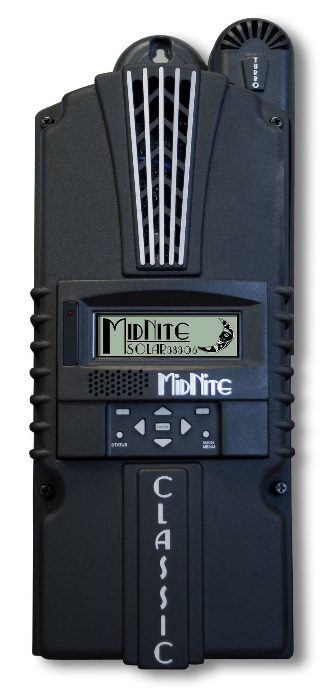 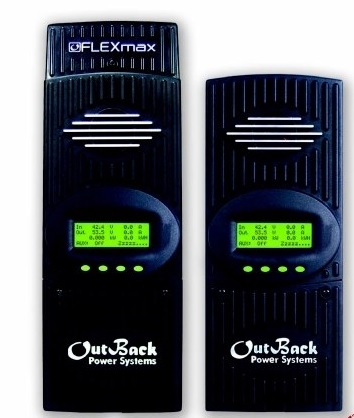 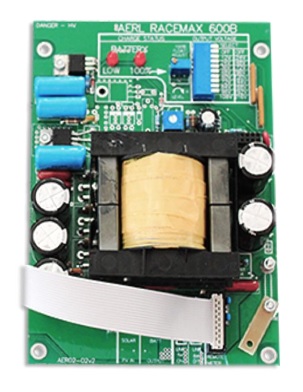 POWER TRACKERS
	Wholesale Solar - www.wholesalesolar.com	
	MidNite Solar - www.midnitesolar.com
	AERL - https://www.aerl.com.au/
	Genasun – https://genasun.com
	Outback Power - http://www.outbackpower.com
Batteries
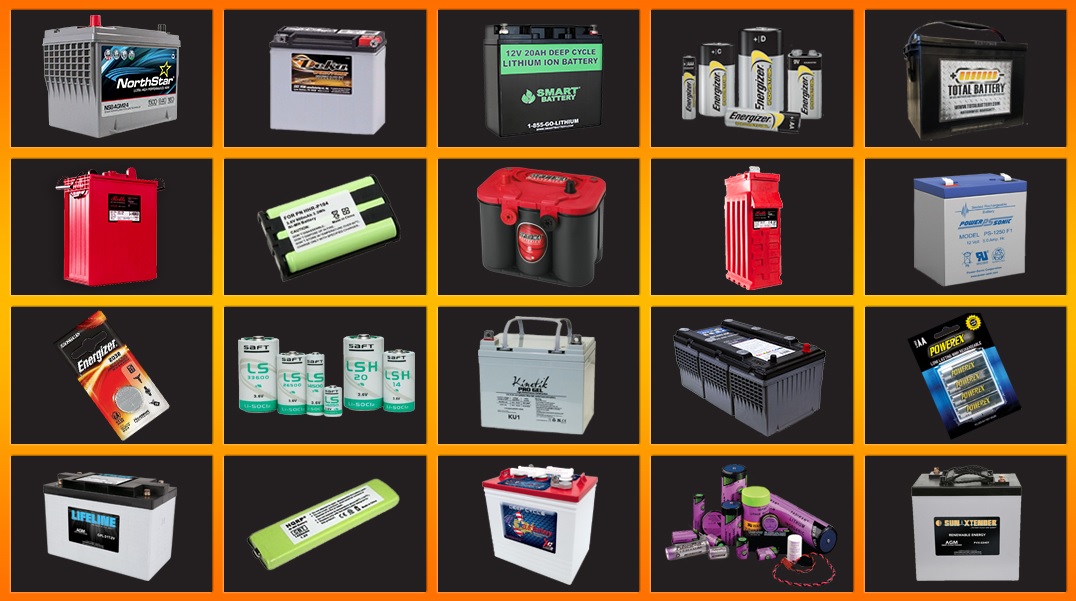 Wholesale Solar - www.wholesalesolar.com
	Sun Xtender - www.sunxtender.com
	Battery Space - www.batteryspace.com [turn-key lithium battery systems]
	PowerSonic – www.powersonic.com 
	DC Battery – www.dcbattery.com
Motors and Controllers
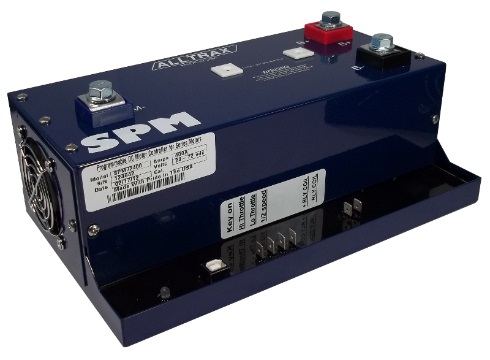 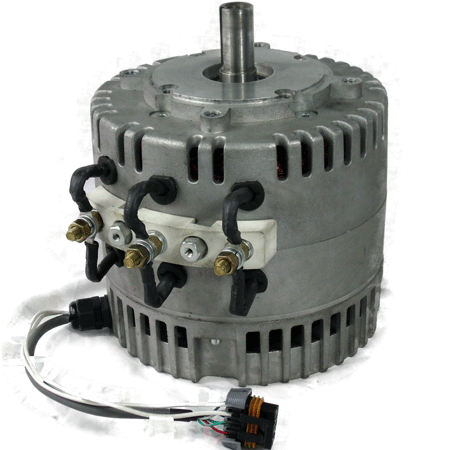 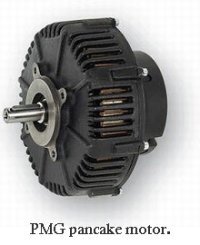 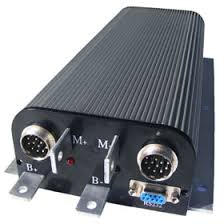 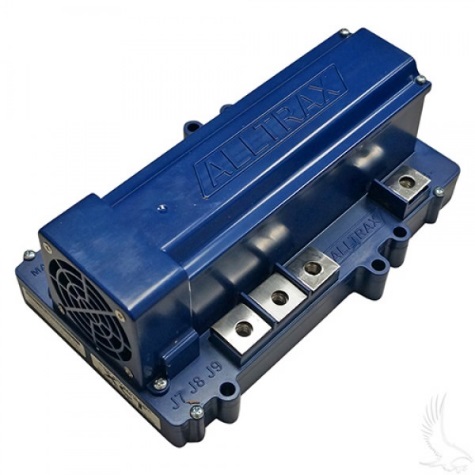 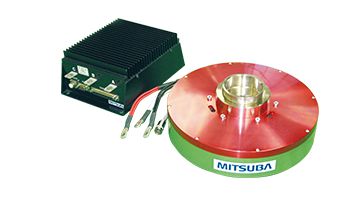 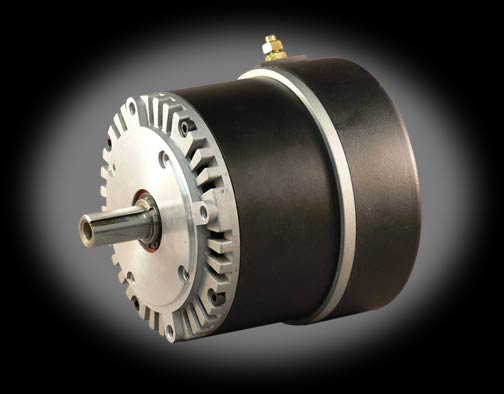 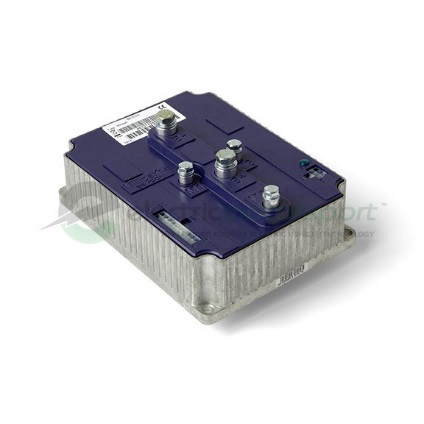 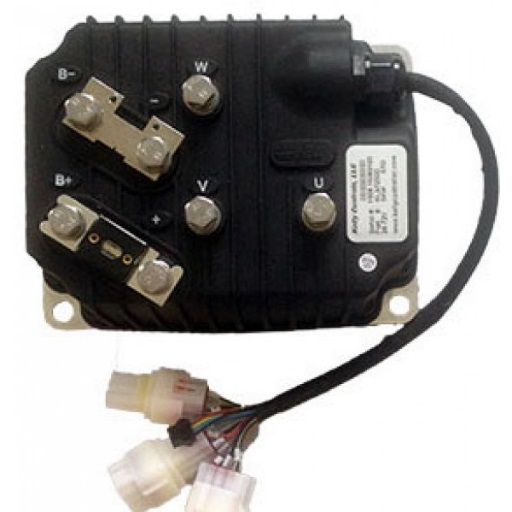 Cloud Electric – http://www.cloudelectric.com  
	Electric Motorsport - http://www.electricmotorsport.com/
	EV Drives – http://www.evdrives.com
	Thunderstruck Motors -  http://www.thunderstruck-ev.com/
	Mitsuba Motors - http://www.mitsuba.co.jp/english/products/solarcarandev
Switches, Disconnects, Lights, Fuses & Wire
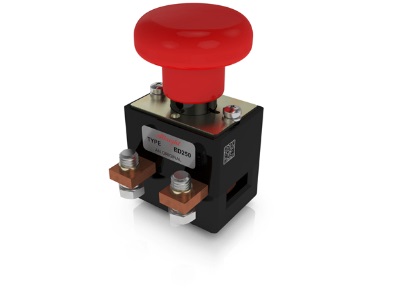 SWITCHES / DISCONNECTS
	For motor/array disconnects, most teams use Albright International ED250 (up to 48V) or ED250B (up to 96V).
	Tecknowledgey - www.tecknowledgey.com	
	Electric Motorsport – www.electricmotorsport.com
	Mouser Electronics – www.mouser.com
	DigiKey – www.digikey.com
	EV Drives – http://www.evdrives.com
	Kimball Midwest - www.kimballmidwest.com 
BRAKE LIGHTS & TURN SIGNALS
	O’Reilly Auto Parts - www.oreilyautoparts.com
	Grainger - www.grainger.com  [for ECCO lights]
	Etrailer - www.etrailer.com
FUSES
	Electric Motorsport – www.electricmotorsport.com
	Mouser Electronics – www.mouser.com
	DigiKey – www.digikey.com
	Grainger – www.grainer.com
	Waytek - www.waytekwire.com
	McMaster-Carr - www.mcmaster.com
  	Kimball Midwest - www.kimballmidwest.com
 
WIRING
	Cloud Electric – http://www.cloudelectric.com  
	Electric Motorsport - http://www.electricmotorsport.com/
	EV Drives – http://www.evdrives.com
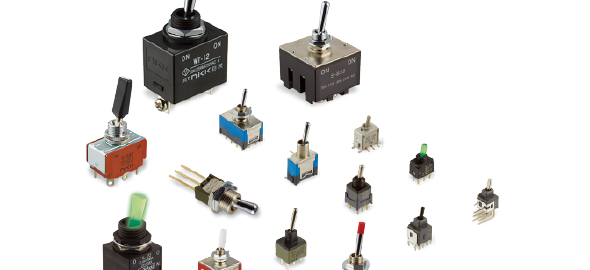 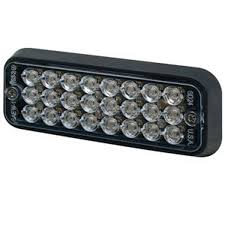 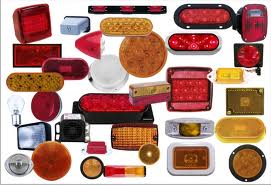 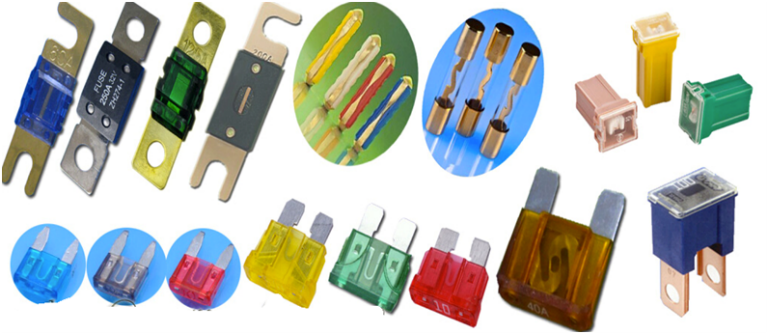 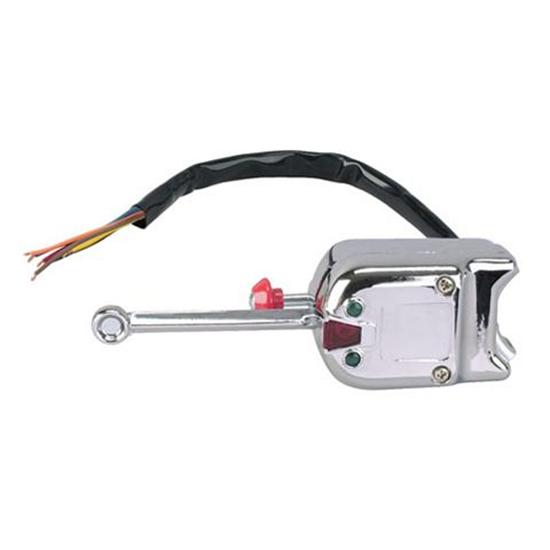 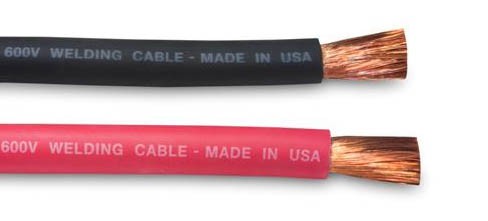 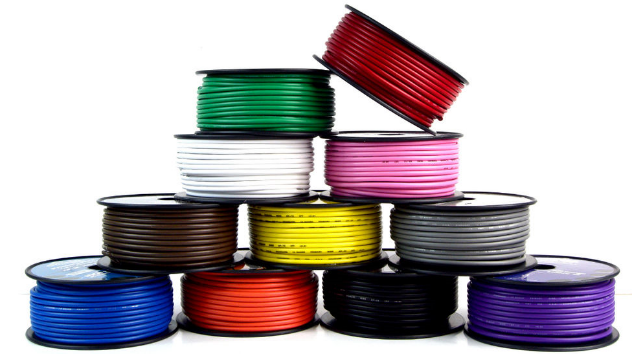 Speedometer, Low Voltage Alarm, Volt/Amp Meter
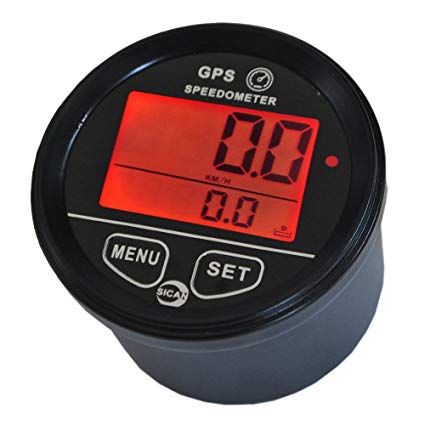 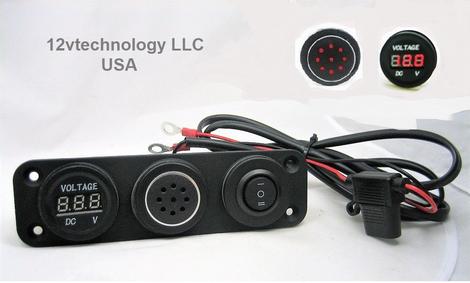 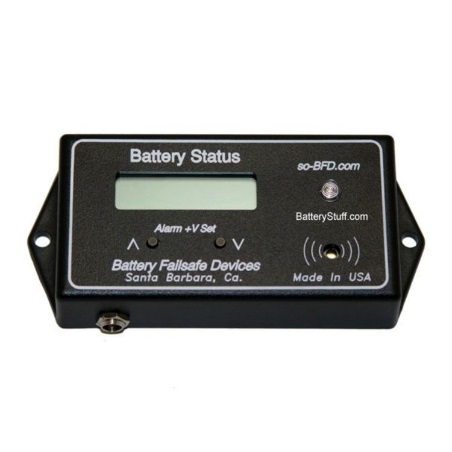 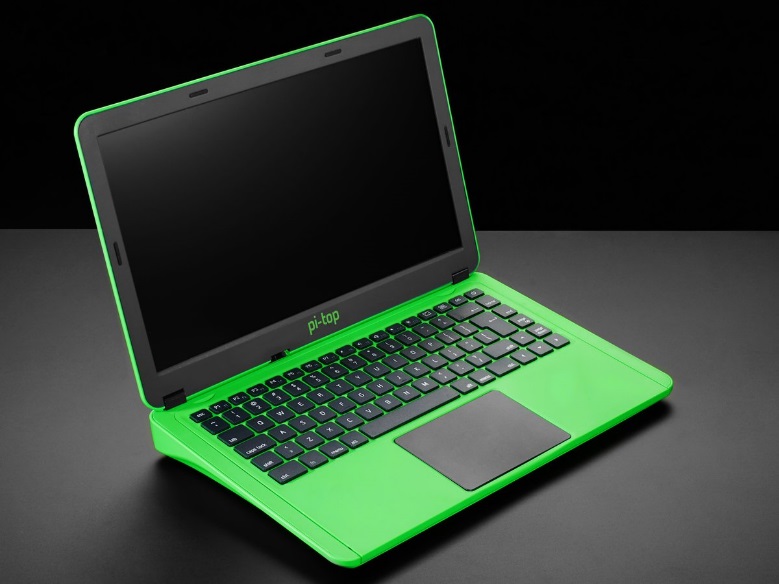 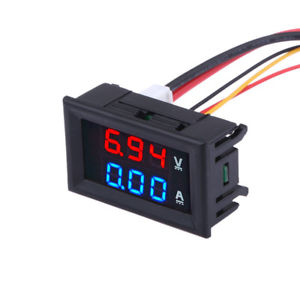 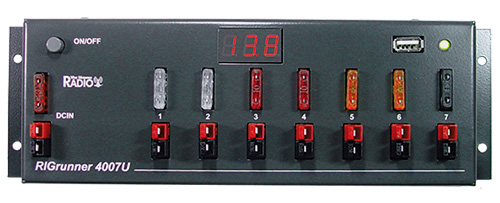 SPEEDOMETERS
	GPS Speedometer – www.speedhut.com
                                              www.ebay.com
 LOW VOLTAGE ALARM [12v]
	12vtechnology- https://12vtechnology.com/collections/battery-chargers-and-monitors
	RIGrunner - http://www.westmountainradio.com/rigrunner.php (fuse block w/ audible alert and 3 LED lights)
	Battery Stuff - www.batterystuff.com
Volt & Amp Meters
	www.ebay.com
Sprockets, Seats, Seat Belts, Brakes & Steering
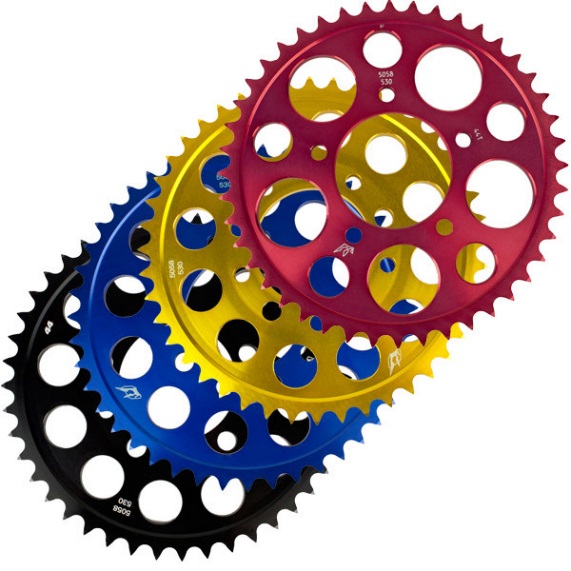 CUSTOM SPROCKETS
	Rocket Sprockets - www.rocketsprocket.net
	Rebel Gears - http://www.rebelgears.com/
	Supersprox - https://www.supersproxusa.com/special-sprockets/

SEATs & Seat BELTS
	Summit Racing - www.summitracing.com
	Motivational Tubing - www.motivationaltubing.com
	Jegs - www.jegs.com
 
BRAKES
	Martin Custom Products - www.mcpbrake.com
	Motivational Tubing - www.motivationaltubing.com
	Chassis Shop - www.chassisshop.com/
	Aliexpress - www.aliexpress.com 

STEERING
	Motivational Tubing - www.motivationaltubing.com
	Chassis Shop – www.chassisshop.com
	Go Power Sports - www.gopowersports.com
	Aliexpress - www.aliexpress.com
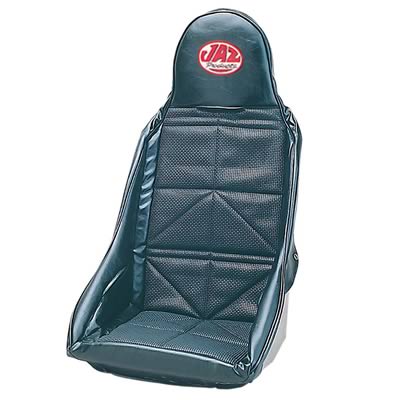 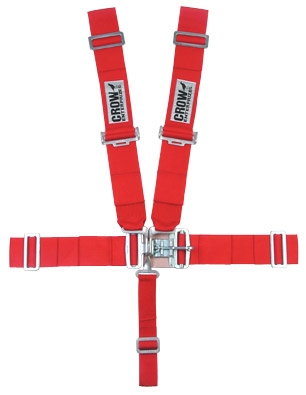 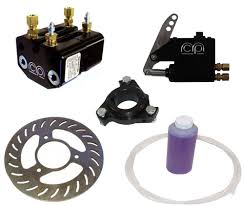 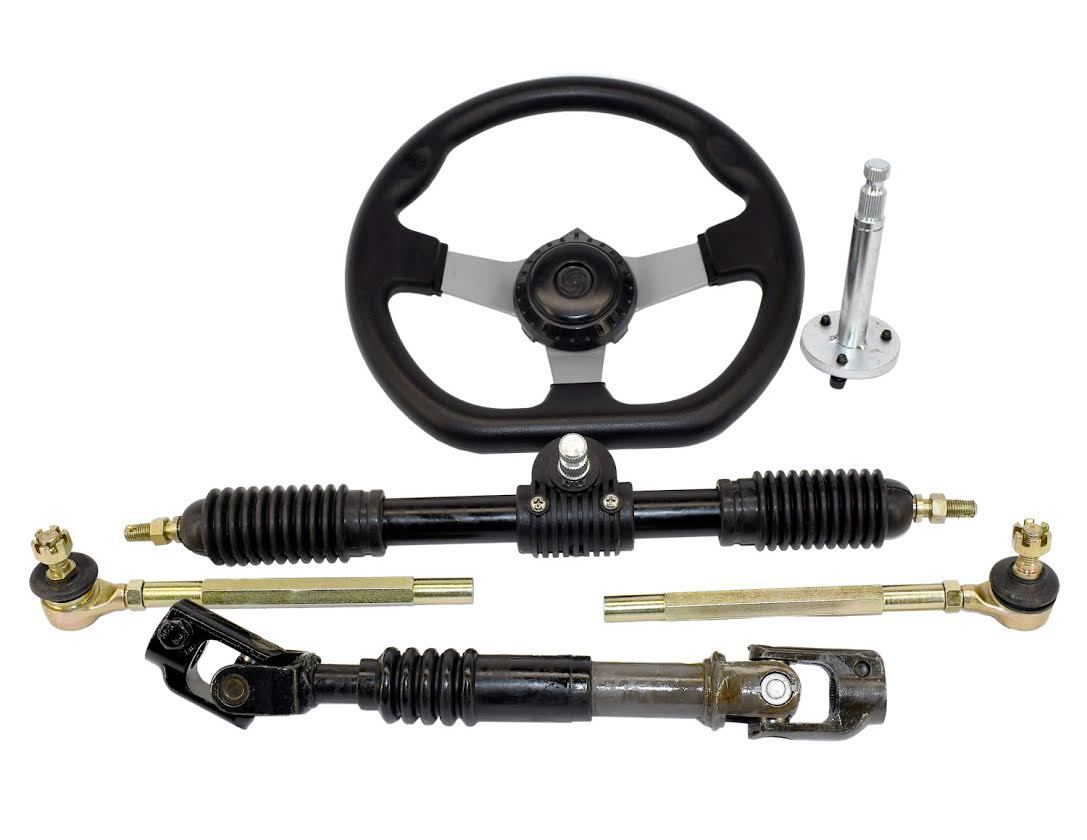 Suspension, Wheels, Metal, Nuts, Bolts, Small Parts
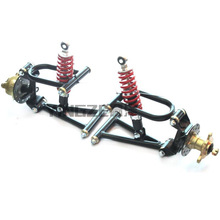 SUSPENSION
	ATV A-arm suspension – www.ebay.com
	Chassis Shop – www.chassisshop.com
	FOX – www.ridefox.com
 	Aliexpress - www.aliexpress.com
 
METAL for CONSTRUCTION – [go local if possible]
	Online Metals - www.onlinemetals.com
	QMF Steel - www.qmfsteel.com
	Garland Steel – www.garlandsteel.com
	Wicks Aircraft – www.wicksaircraft.com
 
NUTS/BOLTS/SMALL PARTS
	McMaster-Carr - www.mcmaster.com
	Kimball Midwest - www.kimballmidwest.com 
	Bolt Depot – www.boltdepot.com
 
 WHEELS
	www.summitracing.com
	www.treatland.tv
	http://shop.adapterkings.com – they make adapters to go from ATV to Automotive
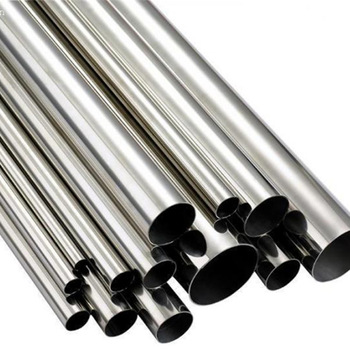 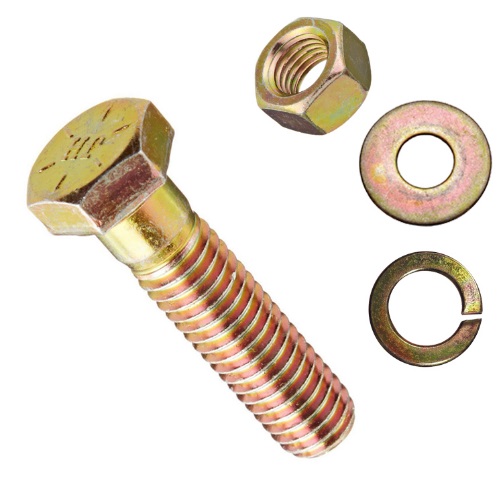 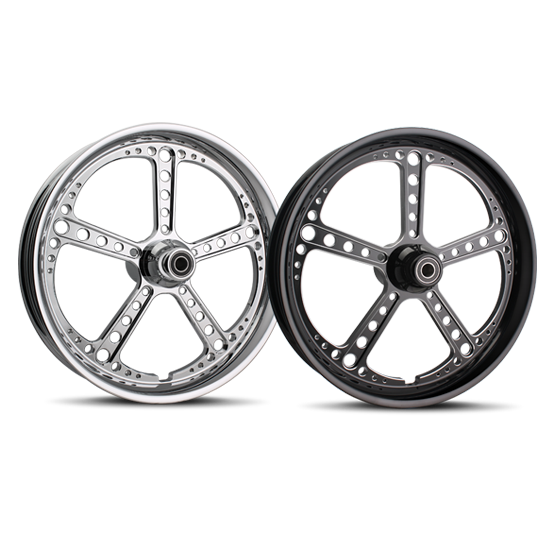 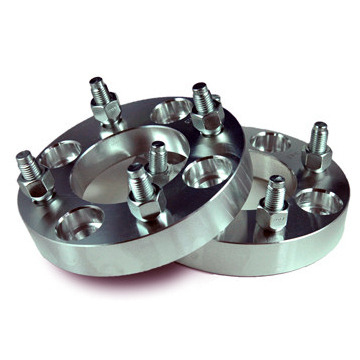 Composite Materials, Shrink Wrap, Foam
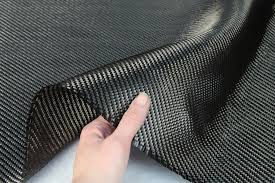 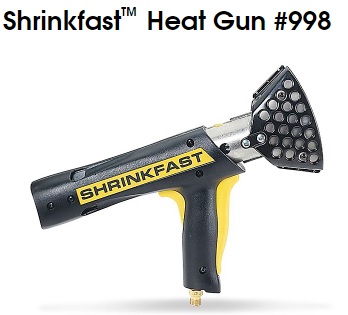 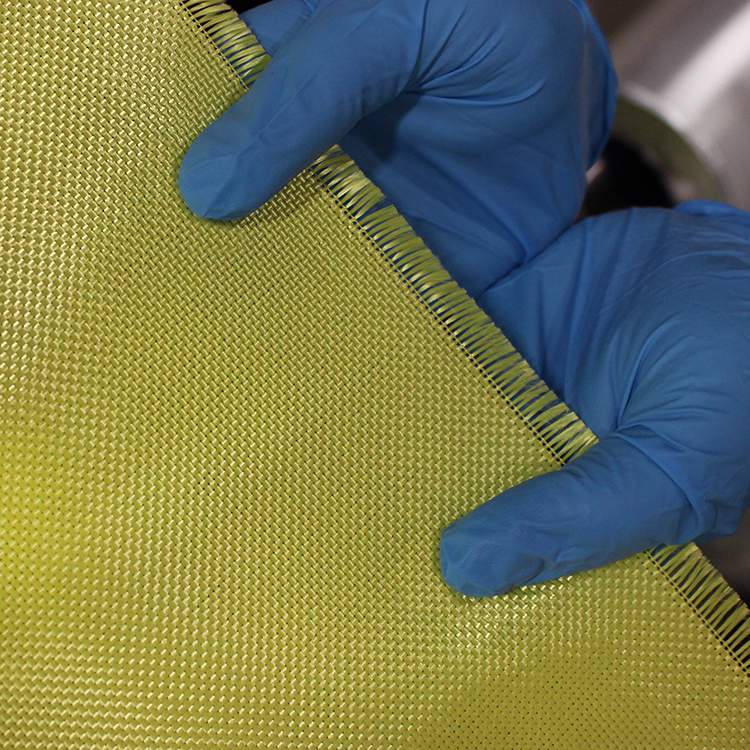 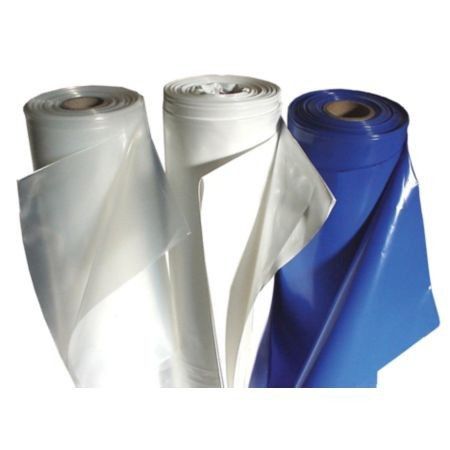 COMPOSITE MATERIALS
	Express Composites - www.expresscomposites.com
 
SHRINK WRAP
	Americover - www.americover.com
	Big Shrink - http://www.bigshrink.com
 
POLYISOCYANURATE FOAM
	Elliott Company - www.eliottfoam.com
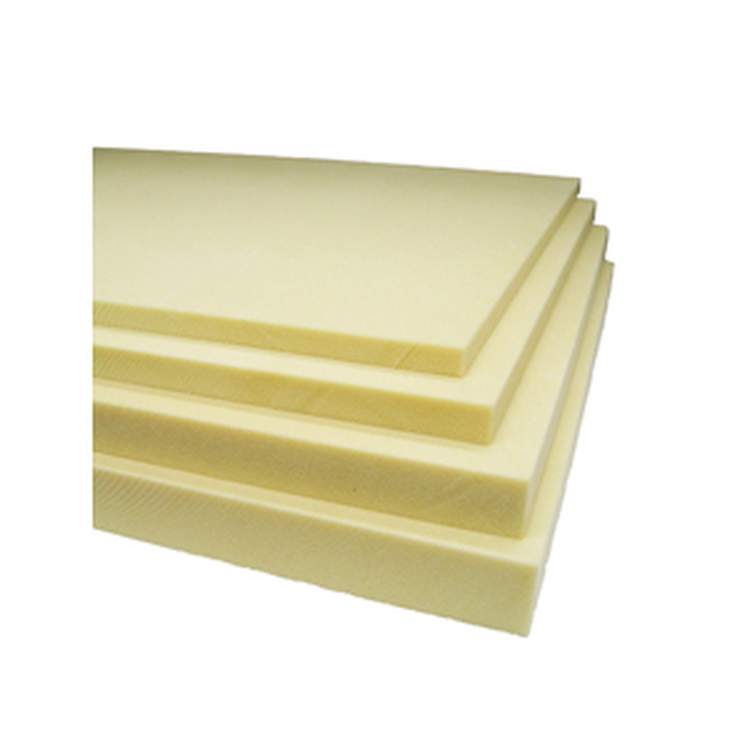 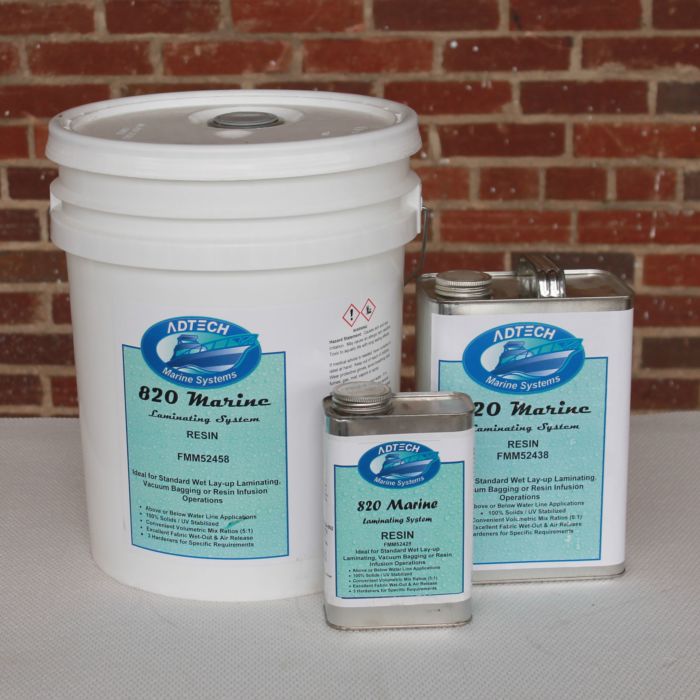 One Stop Shopping
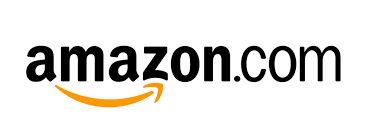 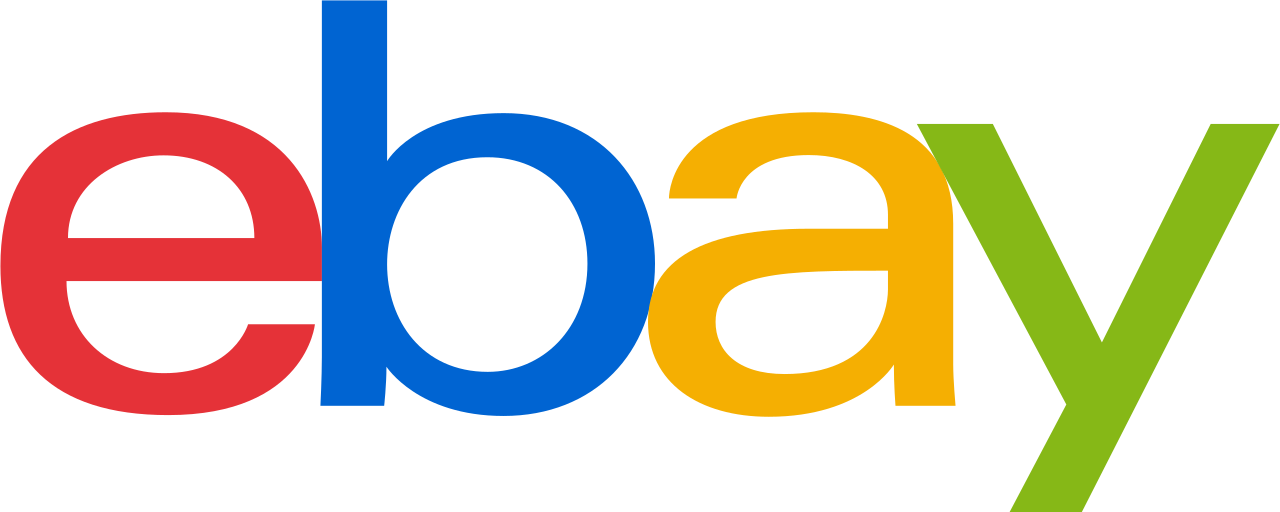 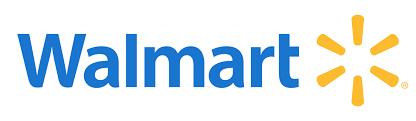 Ordering From China

Extended Shipping Time 
Incomplete Parts
Communication Barrier
No Warranty
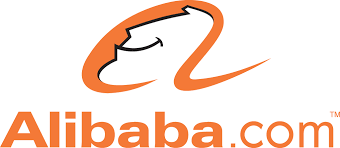 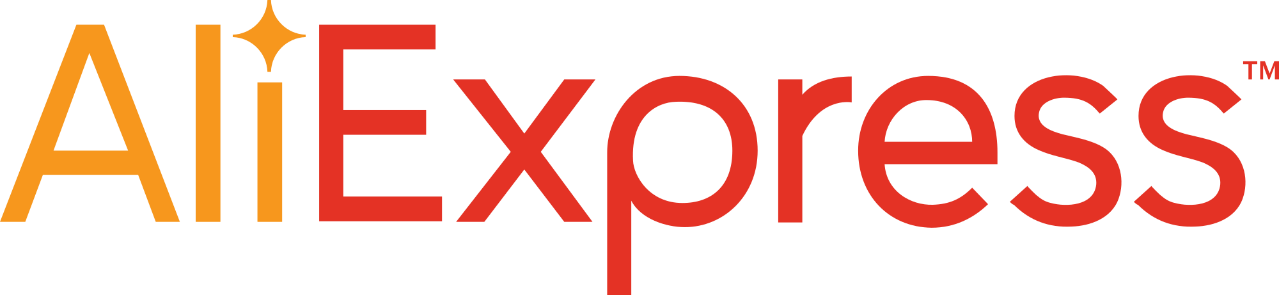 Discounts

Ask if they would be willing to sponsor the part or partially sponsor parts
Ask for Free Shipping
Approved Vendors 

Build Relationships with Locally owned businesses
Questions?????